Открытый краеведческий конкурс «Чудеса родного края»Номинация «Путеводитель»
Автор: Хабибуллина Диляра Гарифьяновна, учитель английского языка 
МКОУ «Яланская СОШ»
Сафакулевского района
ОБЕЛИСКИ НАШЕЙ ПАМЯТИ
Сафакулевский район
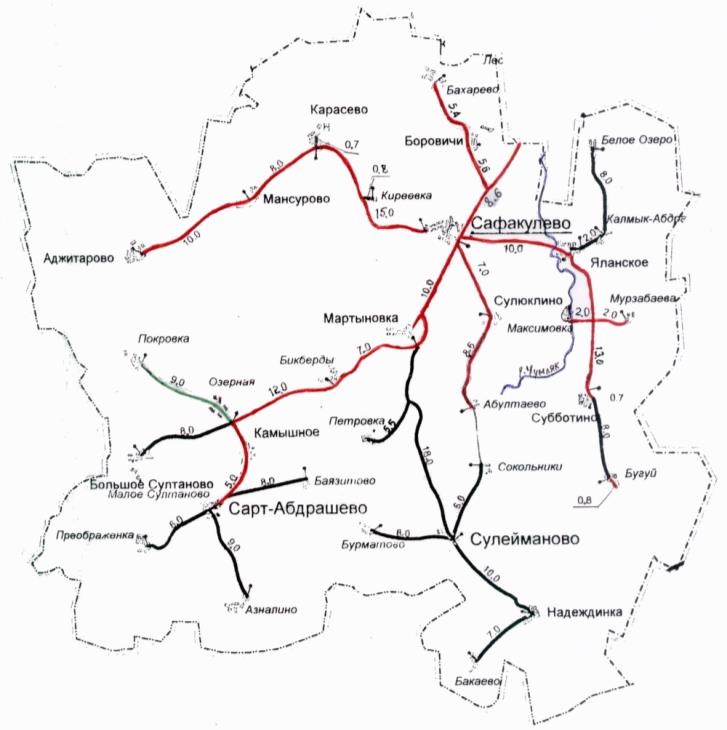 В Сафакулевском районе 33 населённых пункта;
32 памятника, посвящённых землякам – участникам Великой Отечественной войны, в 27 из них (в пяти населённых пунктах по два памятника).
«Памятники землякам»
На территории Яланского сельского совета пять памятников землякам - защитникам Родины в годы Великой Отечественной войны
В селе Яланское – 2 памятника
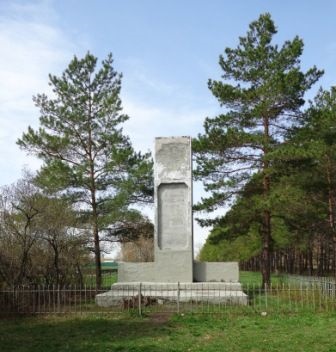 В 1965 году  честь 50-летия  Советской власти был открыт первый обелиск воинам - землякам, погибшим в годы Великой Отечественной войны 1941 - 1945 г.г.
Село Яланское
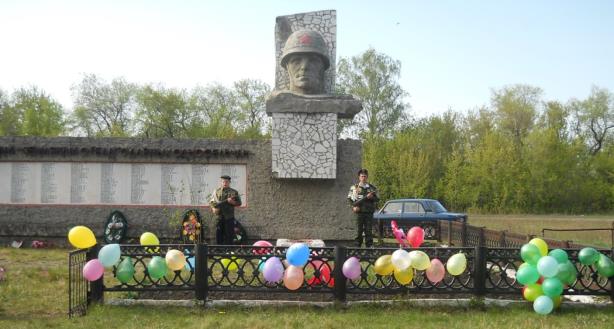 Стела с барельефом солдата. На памятнике фамилии земляков, погибших на фронтах  Великой Отечественной войны. 270 земляков не вернулись с войны.
Обелиск открыт в 197
Памяти земляков
В центре нашего села обелиск стоит.Виден он издалека, хоть и невелик.Это память землякам, тем, кто пал в бою,Защищая от врагов Родину свою.В День Победы каждый год здесь проходит митинг,Собирается народ, чтоб почтить их,Тех, кто отдал жизнь свою много лет назадЗа своих односельчан. Вспомним тех солдат…    Е.К.Гужева, учитель 
английского языка Яланской СОШ
Деревня Калмык-Абдрашево
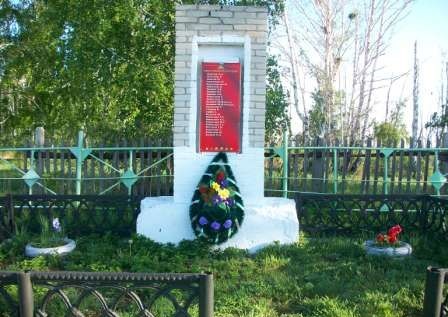 Обелиск открыт в 1985 году в честь 40-летия Победы и  посвящен участникам Великой Отечественной войны, захороненным на кладбище д. К-Абдрашево Яланского совхоза.
В деревне Белое Озеро – 2 памятника
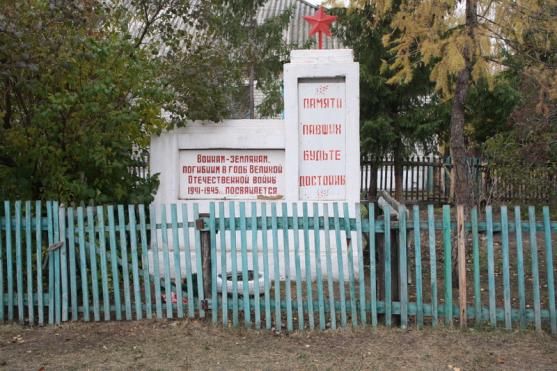 Кирпичная стела, посвященная землякам – участникам Великой Отечественной войны.
Год создания памятника: 1989
Автор: А.Х. Хусамов
Деревня Белое Озеро
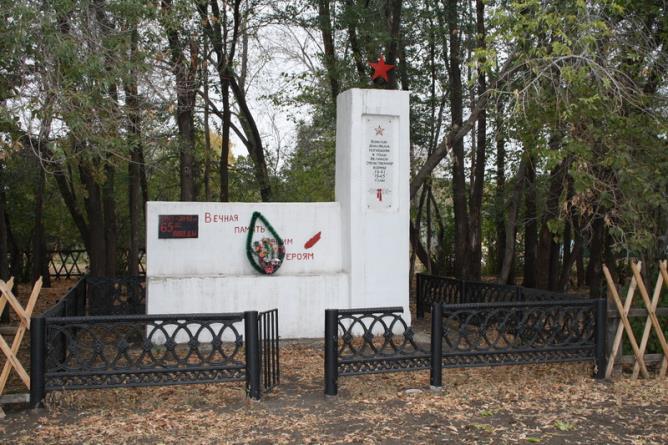 Кирпичная стела, посвященная землякам – участникам Великой Отечественной войны.
Сафакулевский сельский совет
Два населённых пункта
Один памятник
Село Сафакулево
Мемориальный ансамбль
В центре мемориала установлена скульптура солдата. Рядом расположены плиты с фамилиями земляков, погибших в Великой Отечественной войне. Ансамбль огорожен якорными цепями.
Год создания: 1968
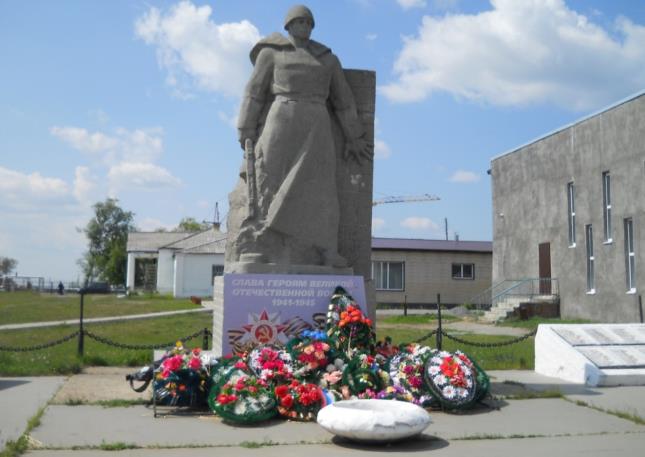 Аджитаровский сельский совет
Один населённый пункт
Один памятник
Село Аджитарово
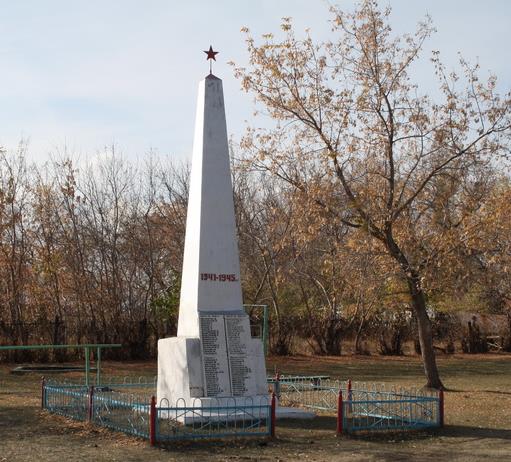 Четырехгранный обелиск из металла на кирпичном фундаменте.
Год создания: 1975
Бахаревский сельский совет
Два населённых пункта
Три памятника
Село Боровичи
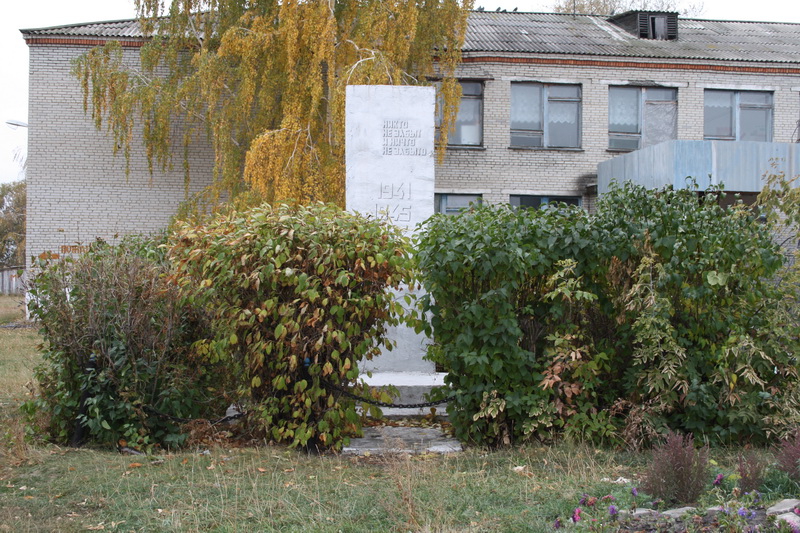 Стела, посвященная землякам – участникам Великой Отечественной войны.
Год создания: 1980
В деревне Бахарево – 2 памятника
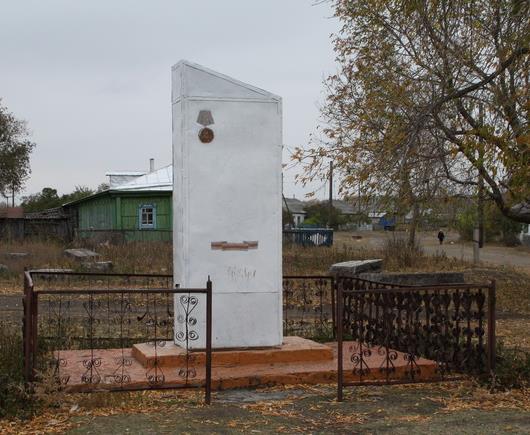 Стела с изображением ордена. Имеет металлическое ограждение.
Год создания: 1980
Деревня Бахарево
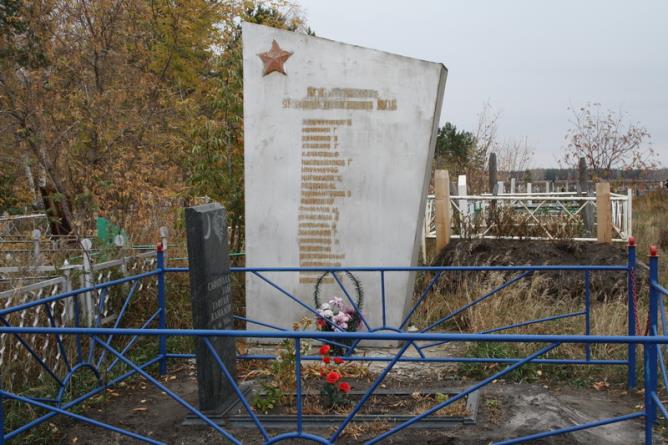 Камышинский сельский совет
Пять населённых пунктов
Пять памятников
В селе Камышное – 2 памятника
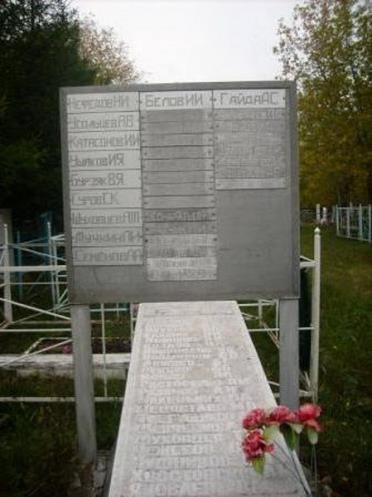 Доска памяти землякам, в том числе участникам Великой Отечественной войны.
Село Камышное
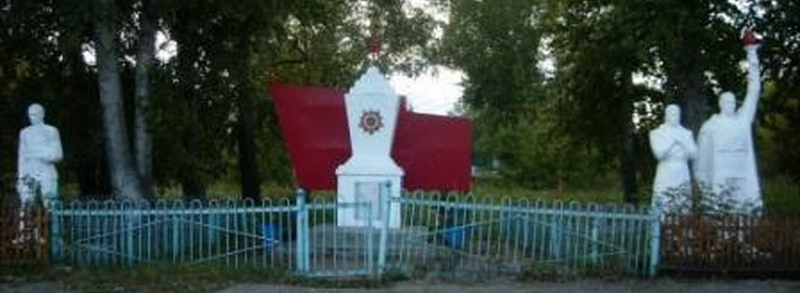 Мемориальный ансамбль
В центре ансамбля расположен обелиск с изображением ордена Отечественной войны. Рядом с обелиском скульптурная группа: скорбящая женщина, мужчина с факелом и солдат с каской в руке. 
Год создания: 1965.     Автор: А.В. Усольцев
Деревня Большое Султаново
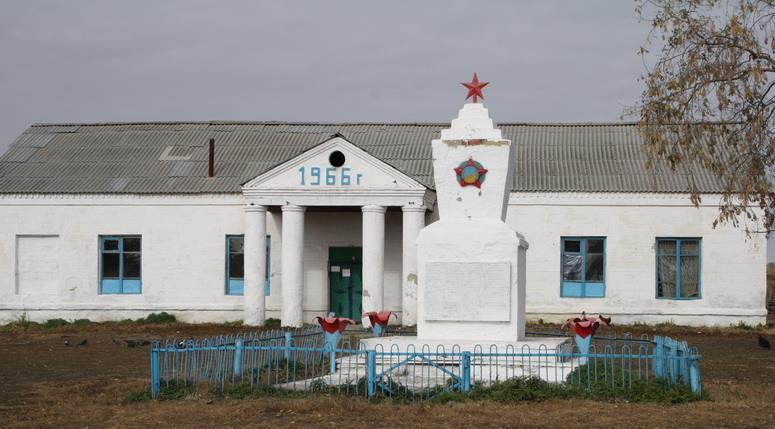 Обелиск. Год создания: 1965
Деревня Озёрная
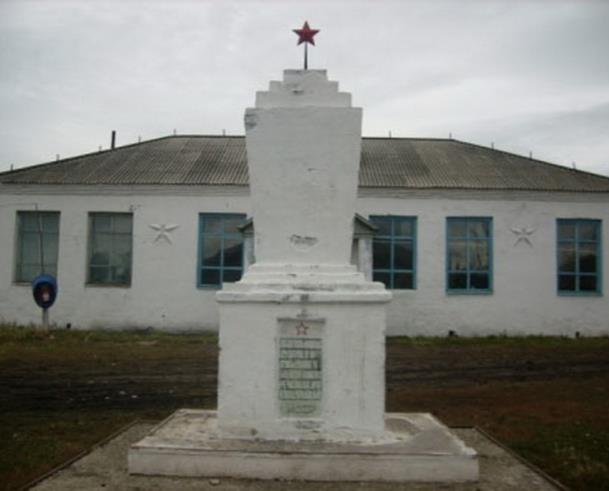 Обелиск, увенчанный пятиконечной звездой.
Год создания: 1965
Деревня Петровка
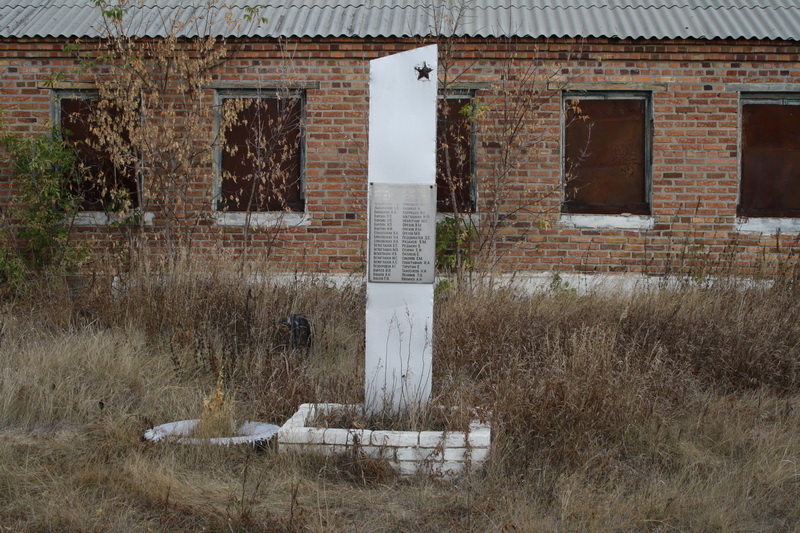 Стела, на которой прикреплены плиты с фамилиями земляков, погибших в Великой Отечественной войне.
Год создания: 1974
Деревня Покровка
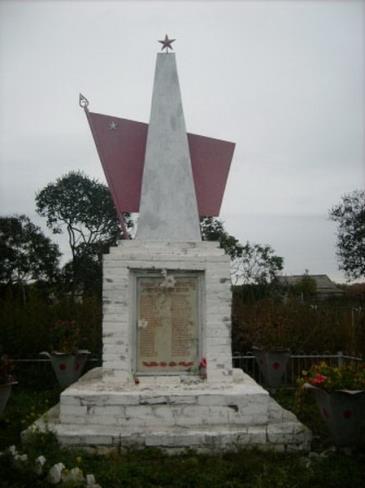 Четырехгранный кирпичный обелиск, увенчанный пятиконечной звездой. На грани памятника прикреплена плита с фамилиями земляков, погибших в Великой Отечественной войне. 
Год создания: 1965
Карасёвскийсельский совет
Один населённый пункт
Один памятник
Село Карасево
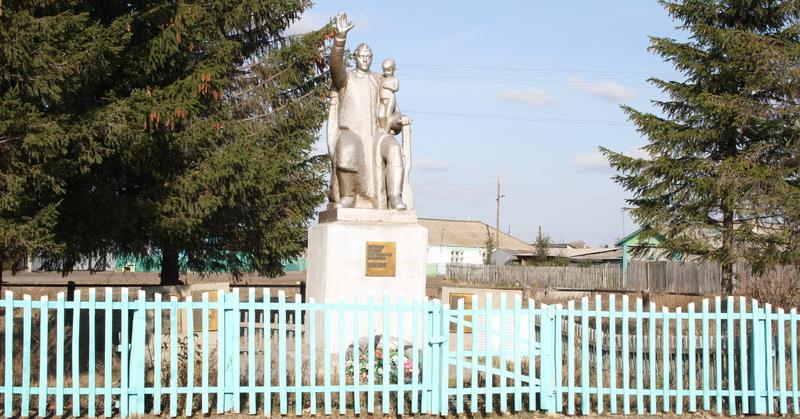 Памятник. Фигура воина-освободителя с девочкой на руках
Год создания: 1975
Мансуровскийсельский совет
Один населённый пункт
Один памятник
Село Мансурово
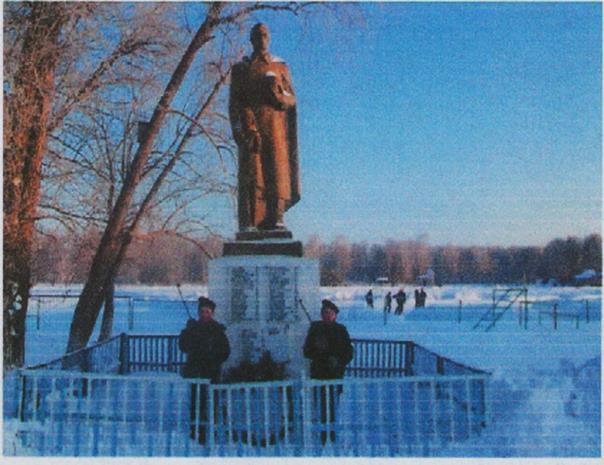 На постаменте фигура воина-освободителя, рядом фигура девочки. Мемориальная плита со списками погибших воинов.
Год создания: 1974
Мартыновскийсельский совет
Два населённых пункта
Один памятник
Село Мартыновка
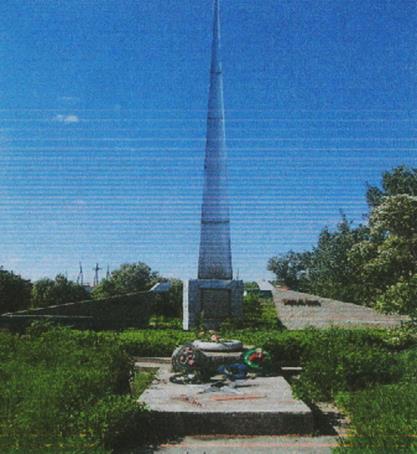 Четырехгранный шпилеобразный обелиск. 
На гранях памятника установлены плиты со списками погибших односельчан. Перед обелиском находится чаша с Вечным огнем.
Год создания: 1974
Надеждинскийсельский совет
Два населённых пункта
Три памятника
Село Надеждинка
Мемориальный ансамбль
Стела с барельефом скорбящей женщины. На стеле прикреплены плиты с фамилиями земляков, погибших в Великой Отечественной войне. Рядом установлен обелиск с изображением ордена Отечественной войны.
Год создания: 1975
Автор: курганский скульптор Собакин
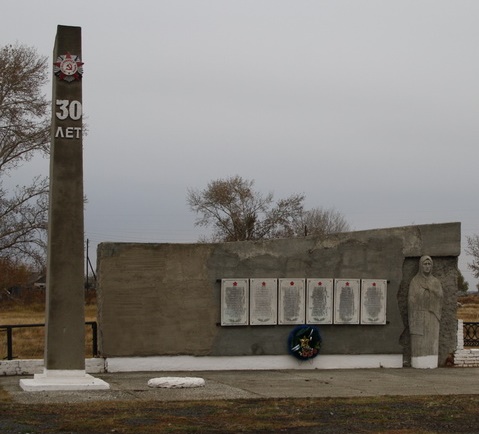 В деревне Бакаево - 2 памятника
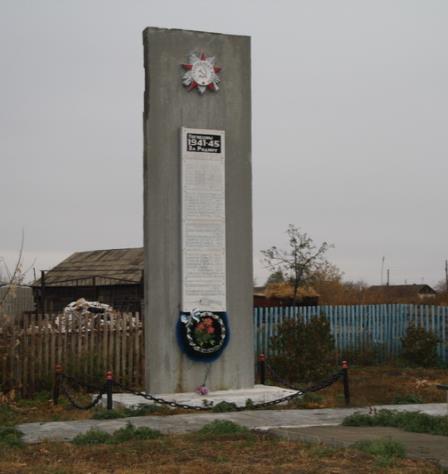 Стела с изображением ордена Отечественной войны, солдатской каски и винтовки, рядом установлена мемориальная плита со списками погибших воинов.
Год создания: 1985 
Автор: С.А. Гумеров
Деревня Бакаево
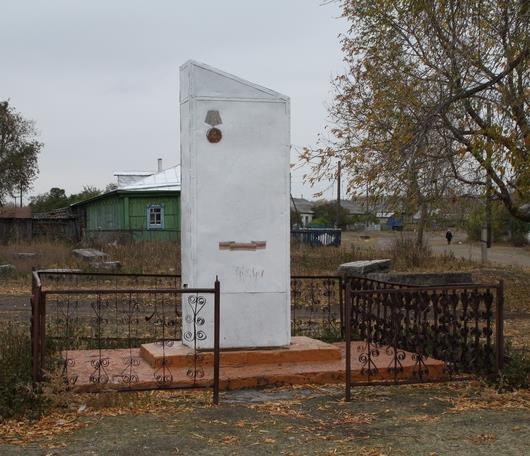 Стела с изображением ордена Отечественной войны, солдатской каски и винтовки, рядом установлена мемориальная плита со списками погибших воинов.
Год создания: 1985 
Автор: С.А. Гумеров
Сарт-Абдрашевскийсельский совет
Пять населённых пунктов
Четыре памятника
Село Сарт-Абдрашево
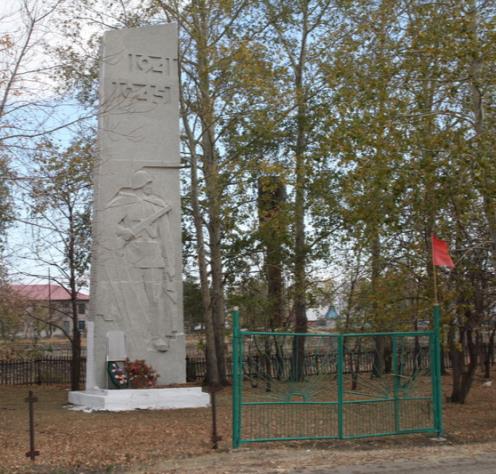 Стела с изображением солдата, на которой установлены плиты с фамилиями земляков, погибших в Великой Отечественной войне.
 Год создания: 1975
Деревня Азналино
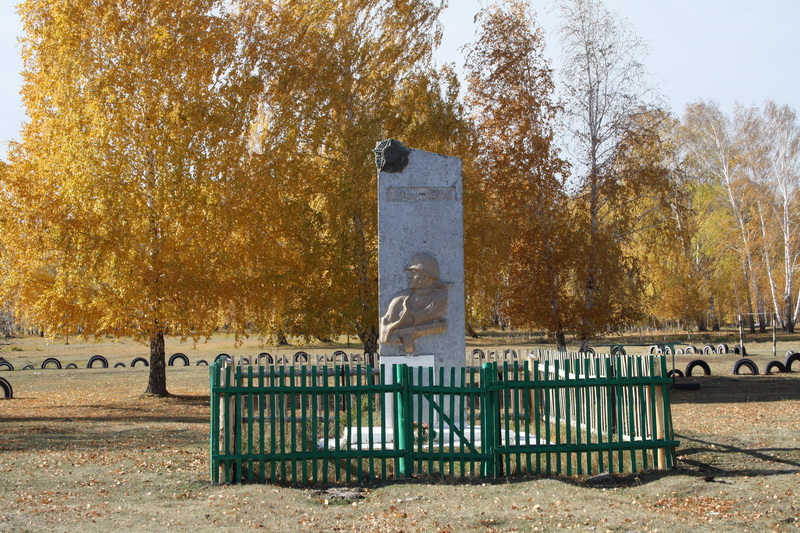 Стела
Бетонная плита со скошенным верхним углом на невысоком цоколе. Наверху слева – орден Победы, в центре барельеф – солдат с автоматом, ниже - мемориальная плита.
Год создания: 1977
Автор: Г.Г. Султанов
Деревня Баязитово
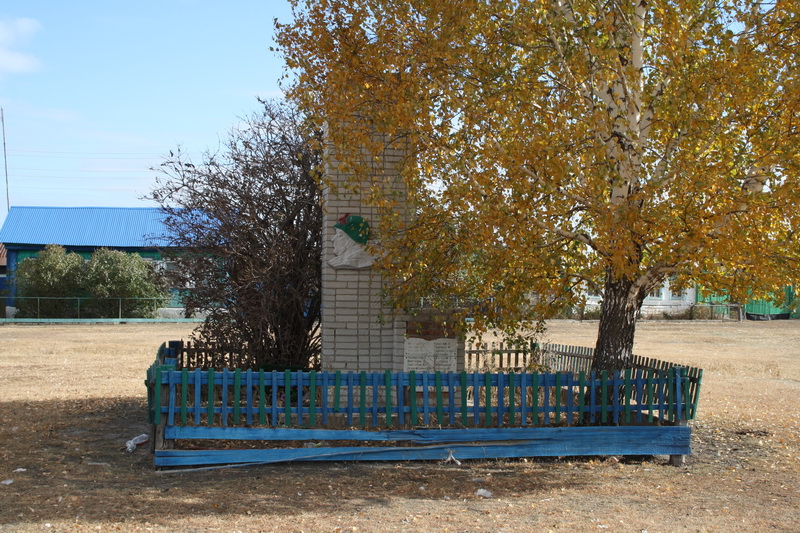 Кирпичная стела, на которой прикреплена металлическая плита с фамилиями земляков, погибших в Великой Отечественной войне.
Год создания: 1984
Автор: Н.Ф. Гилимьянов
Деревня Преображенка
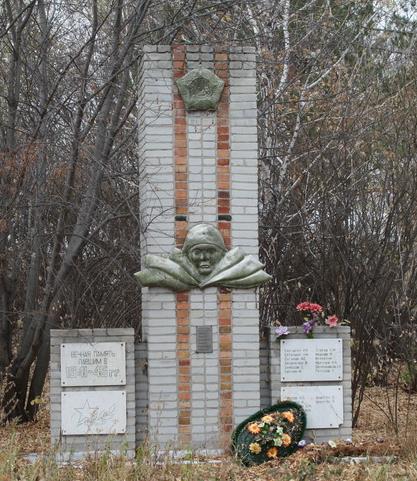 Кирпичная стела с барельефом солдата. Рядом установлены плиты с фамилиями земляков, участников Великой Отечественной войны.
Год создания: 1985, 
Автор: Н.Ф. Гилимьянов
Субботинскийсельский совет
Три населённых пункта
Три памятника
Село Субботино
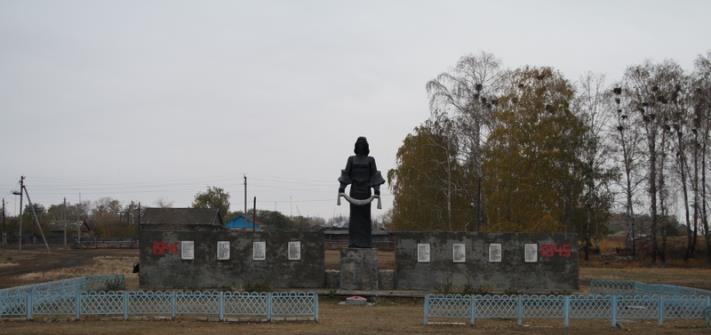 Мемориальный ансамбль. В центре ансамбля установлена фигура женщины. Рядом расположены плиты с фамилиями земляков, погибших в Великой Отечественной войне. Год создания: 1990. Автор: курганский скульптор Собакин
Деревня Бугуй
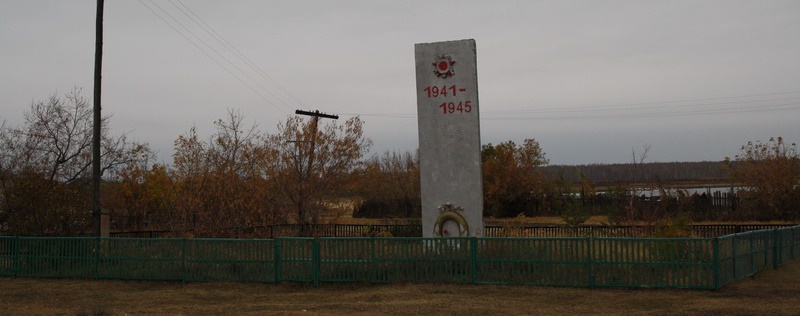 Стела с изображением ордена Отечественной войны и венка.
Год создания: 1986
Деревня Мурзабаево
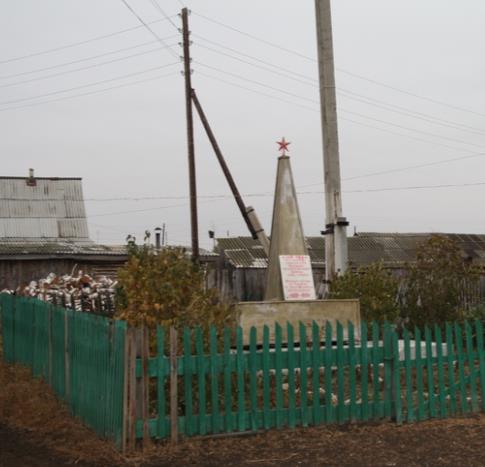 Четырехгранный обелиск, увенчанный пятиконечной звездой. 
Год создания: 2002
Автор: Г.Г. Баязитов
Сулеймановскийсельский совет
Три населённых пункта
Один памятник
Село Сулейманово
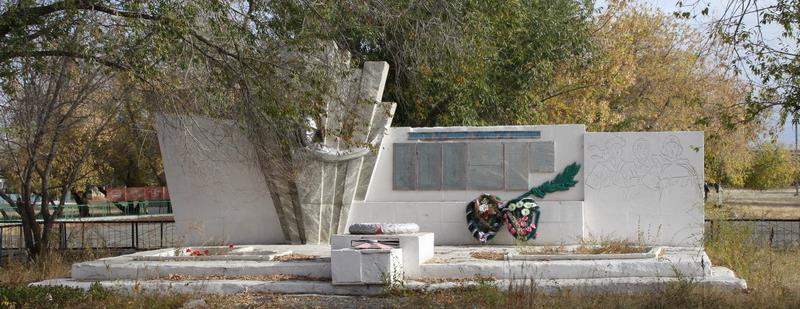 Стела выполнена в виде развернутого полотна знамени, со стороны древка знамени – барельеф воина, вправо от него расположены плиты со списками павших воинов - сулеймановцев, рядом – пальмовая ветвь. Перед стелой установлен Вечный огонь . Год создания:1980
Сулюклинскийсельский совет
Два населённых пункта
Четыре памятника
В селе Сулюклино – 2 памятника
В центре ансамбля установлена скульптура солдата-победителя.
Рядом находится стела, на которой прикреплены плиты с фамилиями земляков, погибших в Великой Отечественной войне. 
Год создания: 1977
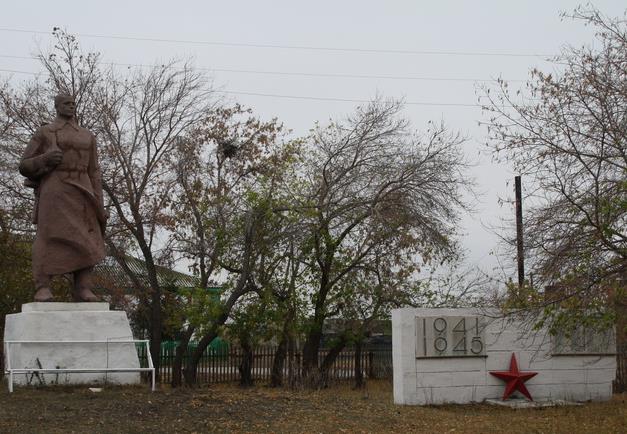 Мемориальный ансамбль
Село Сулюклино
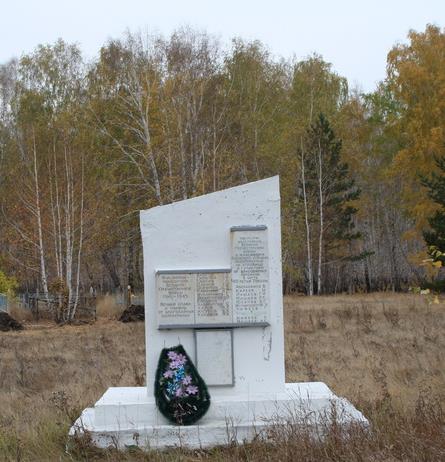 Стела, на которой установлена плита с фамилиями земляков, участников Великой Отечественной войны. 
Находится на сельском кладбище. 
Год создания: 1977
В деревне Абултаево – 2 памятника
Обелиск, увенчанный пятиконечной красной звездой, у основания постамента чаша для Вечного огня в виде пятиконечной звезды. На обелиске и постаменте мемориальные доски с надписями: «Никто не забыт, ничто не забыто», «Наши земляки лежат в могилах. Нам не забыть во век их имена» «Вечная память павшим в боях. 1941-1945 г.г» и список погибших воинов в годы Великой Отечественной войны.
Год создания: 1977
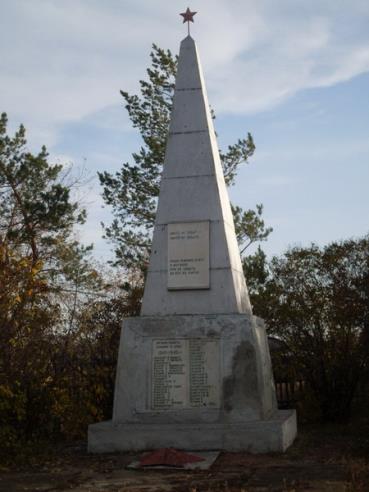 Деревня Абултаево
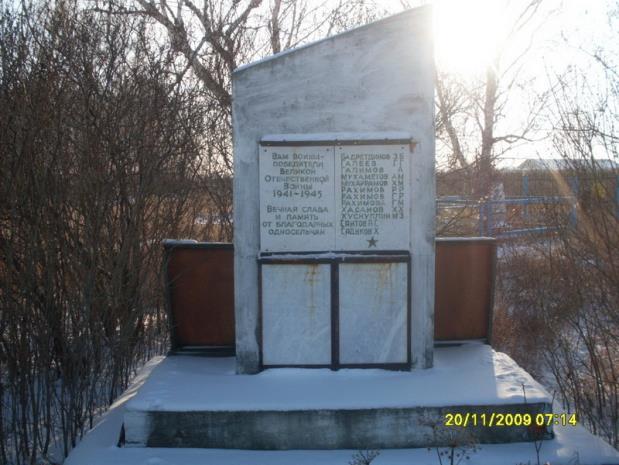 Стела, на которой прикреплены плиты с фамилиями земляков, погибших в Великой Отечественной войне.
ДОБРОПОЖАЛОВАТЬ В САФАКУЛЕВСКИЙ РАЙОН!
Спасибо за внимание!
Использованные ресурсы:

Фото автора
http://mypresentation.ru/presentation/shablon_prezentacij_na_den_pobedy__skachat_shablon_PowerPoint_besplatno 
http://memory-map.prosv.ru/#/memorial-10942/type=map&center=54.979284,62.542777&zoom=13